ДИСЦИПЛІНА ЗА ВИБОРОМ СТУДЕНТА: Методи та засоби комп’ютерного моделювання у теплофізиці
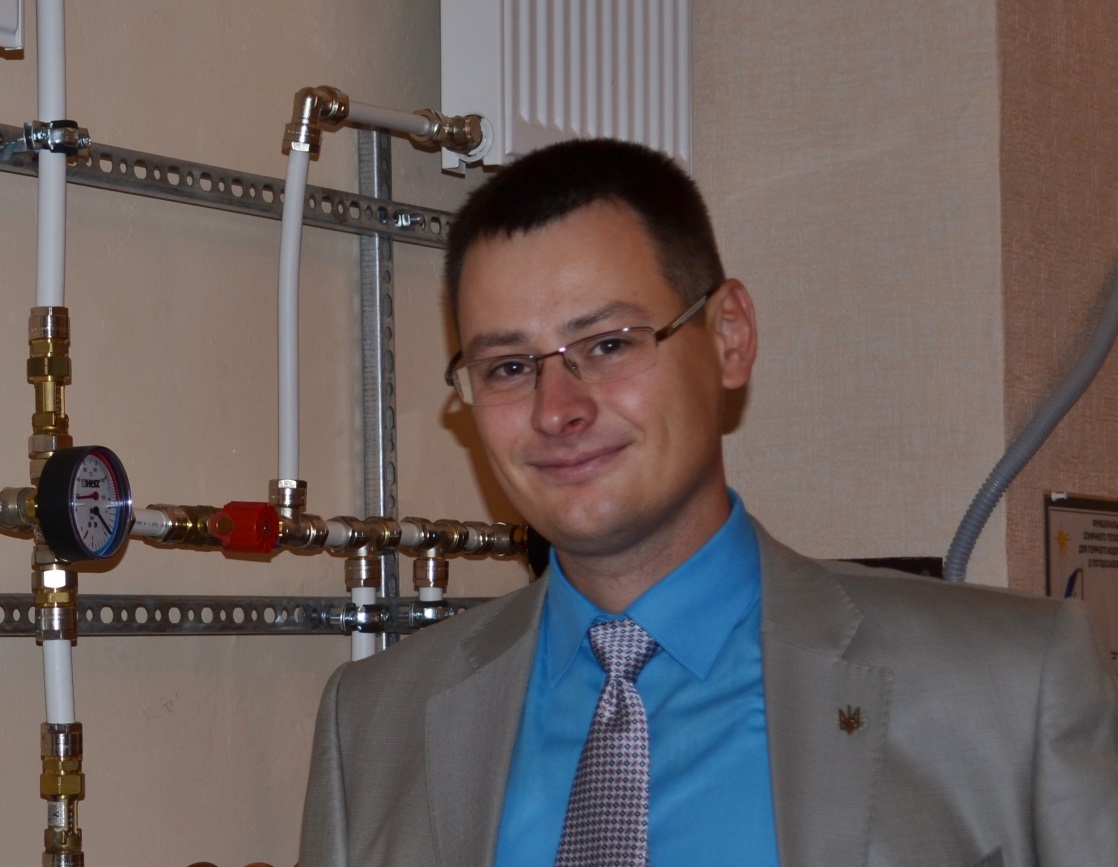 розробник дисципліни, лектор:
Чейлитко Андрій Олександрович
доктор технічних наук, доцент, академік Європейської науково-освітньої академії, провідний науковий співробітник, 
завідувач кафедри теплоенергетики та гідроенергетики
Інженерний навчально-науковИЙ інститут
 Запорізького національного університету
Професійна характеристика викладача
Чейлитко Андрій Олександрович є відомим молодим вченим з великим практичним досвідом роботи у сфері енергоефективності. Так, в 2020 році наукова робота «Науково-методологічні засади забезпечення енергоефективності будівель шляхом впровадження ефективних систем теплопостачання й теплового захисту» авторів Чейлитко А.О., Кошлак Г.В., Недбайло О.М., Білоус І.Ю. здобула премію Президента України для молодих вчених 2020 року. Робота отримала 27 позитивних коментаря, в тому числі з Польщі, Іспанії, Ізраїлю 
	Чейлитко А.О. стипендіат Кабінету Міністрів України для молодих вчених (рішення колегії Міністерства освіти і науки України від 24.10.2018 протокол №10/1-13) та був керівником проекту держбюджетної теми науково-технічної розробки 8-1Д/2017  «Формування теплофізичних властивостей елементів конструкції теплового захисту енергетичного обладнання шляхом створення прогнозованих  пористих структур для промисловості України» (з 2017 по 2019 роки). 
Є кваліфікованим (сертифікат про навчання та успішний іспит за методикою ЮНІДО з РЕЧВ від 2017 року) та атестованим енергоаудитором із сертифікації енергетичної ефективності будівель  (атестат ЕА 02070766/3-19), та має атестат з енергетичної сертифікації будівель та обстеження інженерних систем будівель (атестат ІС 02070766/3-19).
	Чейлитко А.О. веде активну громадську діяльність, зокрема є членом редакційної колегії фахового збірника «Металлургія», рецензент міжнародного журналу Rocznik Ochrona Środowiska (Annual Set the Environment Protection, 2020, експерт якості освіти НАЗЯВО, а також є  членом проектної групи Запорізького національного університету. Користується заслуженою повагою й авторитетом серед викладачів і студентів університету.
Наукові напрями досліджень  Чейлитко А.О.
Розвиток теоретичних основ формування теплофізичних властивостей теплоізоляційних матеріалів шляхом управління процесами тепломасообміну в пористих структурах

Формування теплофізичних властивостей елементів конструкції теплового захисту енергетичного обладнання шляхом створення прогнозованих  пористих структур для промисловості України

Розробка динамічної моделі підвищення енергоекфективності  будівлі «Smart Termal Power Engineering»

Підвищення енергетичної ефективності теплотехнологій та гідроенергетичних систем
Публікації
За результатами наукової роботи Чейлитко Андрія Олександровича за останні п’ять років опубліковано 59 наукові праці, в тому числі: 9 монографіях; 35 статтях в спеціалізованих журналах (22 у фахових; 10 міжнародних виданнях; 1 в електронному ресурсі), з них 7 статей входять до бази SCOPUS; 4 патентів; 10 у матеріалах і працях міжнародних наукових конференцій.  Загальна кількість посилань на публікації автора згідно баз даних: SCOPUS – 8, h-індекс – 2; Google Shcolar – 113, h-індекс – 5.